Development of livestock disease forecasting software
Dr.S.Krishna kumar* and P.Kumaravel
*Associate Professor and Head
Department of Veterinary Public health and Epidemiology
Veterinary College and Research Institute, Udumalpet
epivetkrishna@gmail.com
Preamble
Mass Production –Production by Mass
Integrated farming system
Global warming – Unforeseen heat and cloud burst
Change of biology of organism, vector 
Emerging/ Remerging livestock diseases
Economical loss due to diseases
Forecasting of upcoming epidemiological risk factors for the livestock disease 
 Fore warning to the livestock farmers  - biosecurity and vaccination
Current scenario
Currently real time livestock disease forecasting software/ mobile application are not available for farmers at their door step on real time  basis at village level
Farmers are less aware of impact of climate change, vector population during rainy season, increase in the worm load in the soil after rainy season, viral disease epidemic, etc.,
There is less system to warn/ advise the farmers in day to day basis at their door step.
Intervention
Collection of epidemiological data and livestock diseases 
Analysis of risk factors for livestock diseases.
Developing a livestock disease forecasting module 
Developing a mobile application for forecasting the diseases, nearest veterinary health care institutions, Veterinary Research institutes, pharmacy centers and other animal husbandry related inputs
Forecasting of diseases well in advance with preventive measures
Developing an interactive panel
www.herdhealthindia.com
Membership
Disease wise data
Species wise disease data with Epidemiological risk factors
Disease Prediction
Year wise disease data
Epidemiological data  - Year wise
Outcome
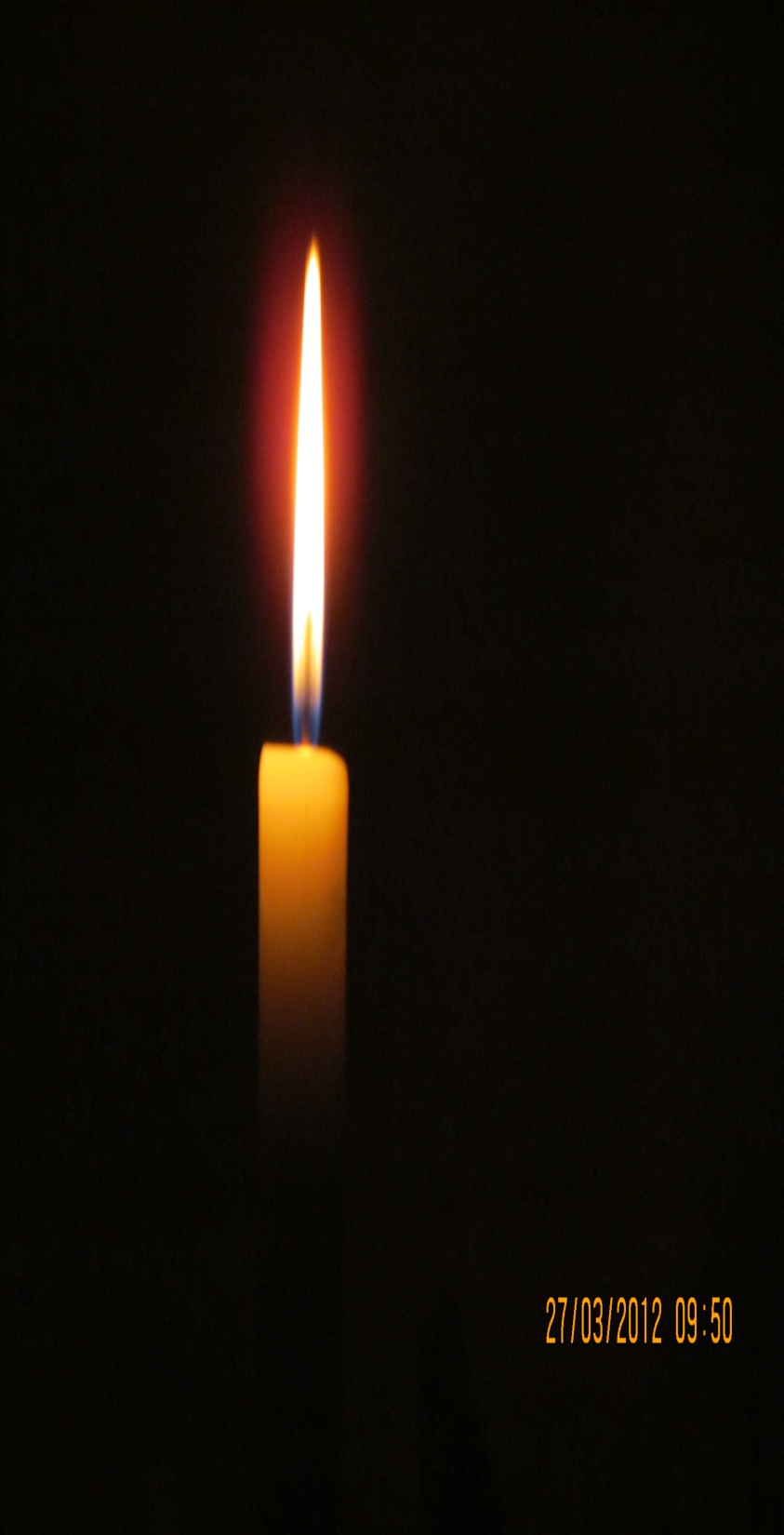 Any suggestions
Any comments
Any questions

Thank you to all my co workers